Herzlich Willkommen!
IHK-Führungstraining
Dürfen wir uns vorstellen?
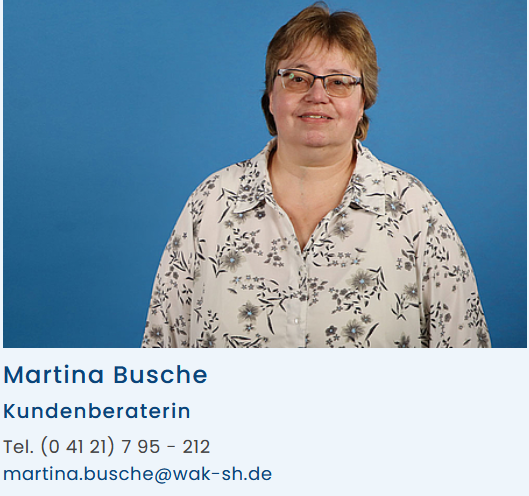 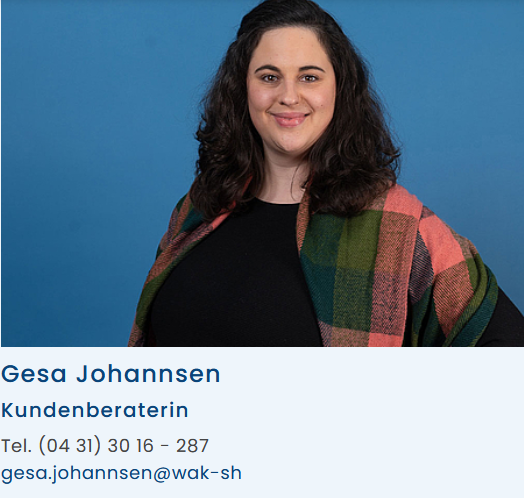 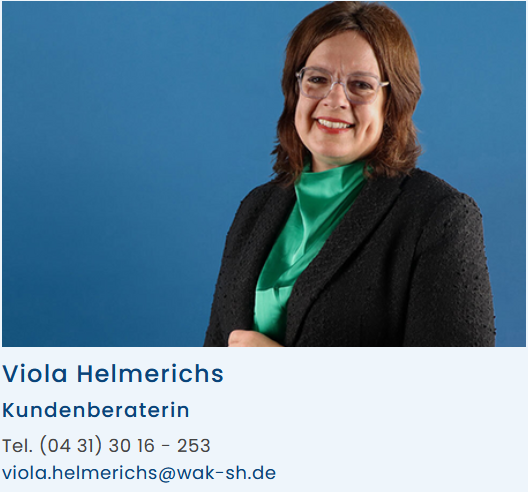 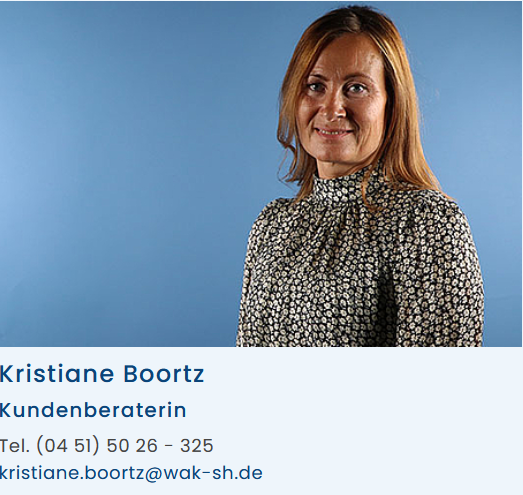 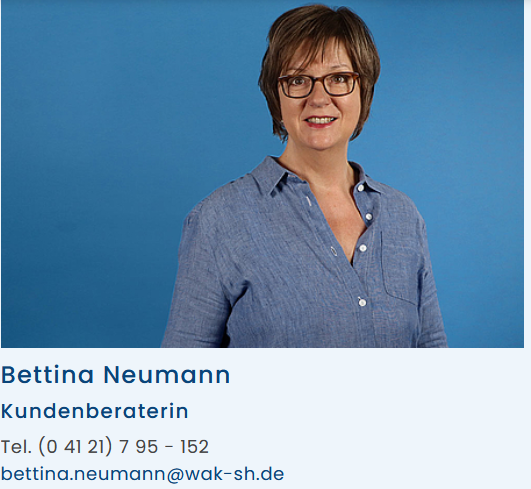 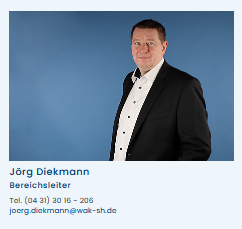 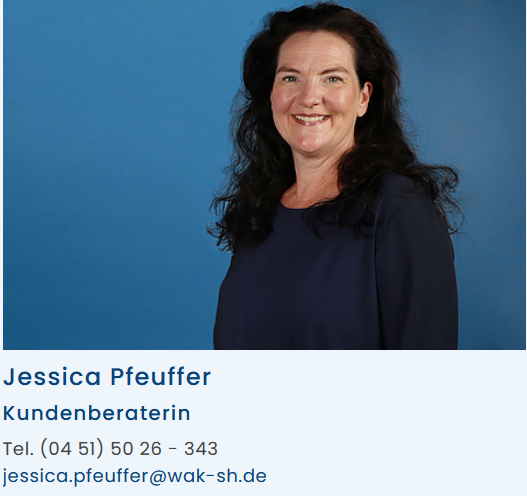 Über die Wirtschaftsakademie
Vielfältige Bildungsangebote für Beschäftigte und Unternehmen
Bildungspartner vor Ort
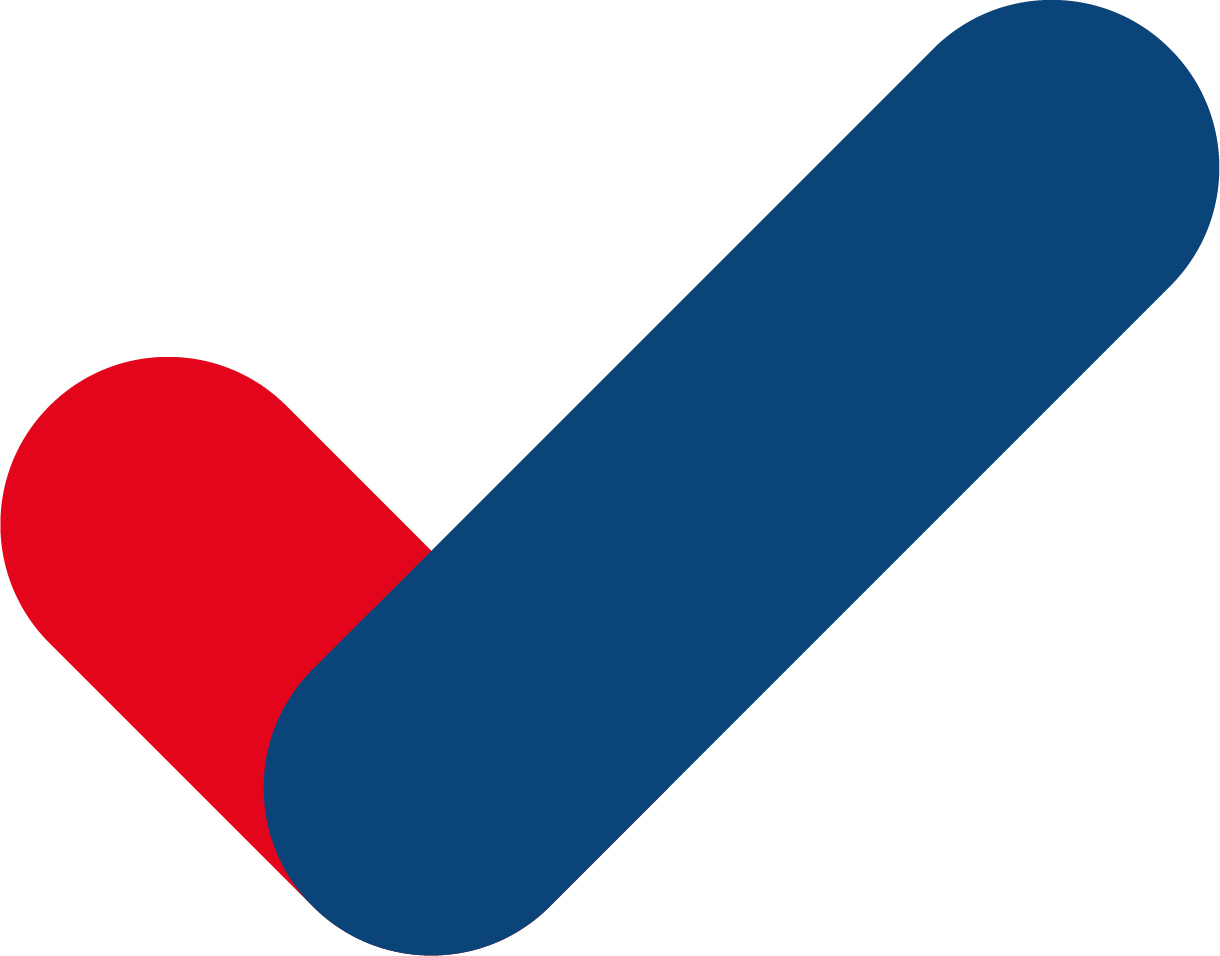 In Zusammenarbeit mit den drei schleswig-holsteinischen Industrie- und Handelskammern sind wir der Bildungspartner der schleswig-holsteinischen Unternehmen und Beschäftigten.
Fach- und Führungskräfte im Fokus
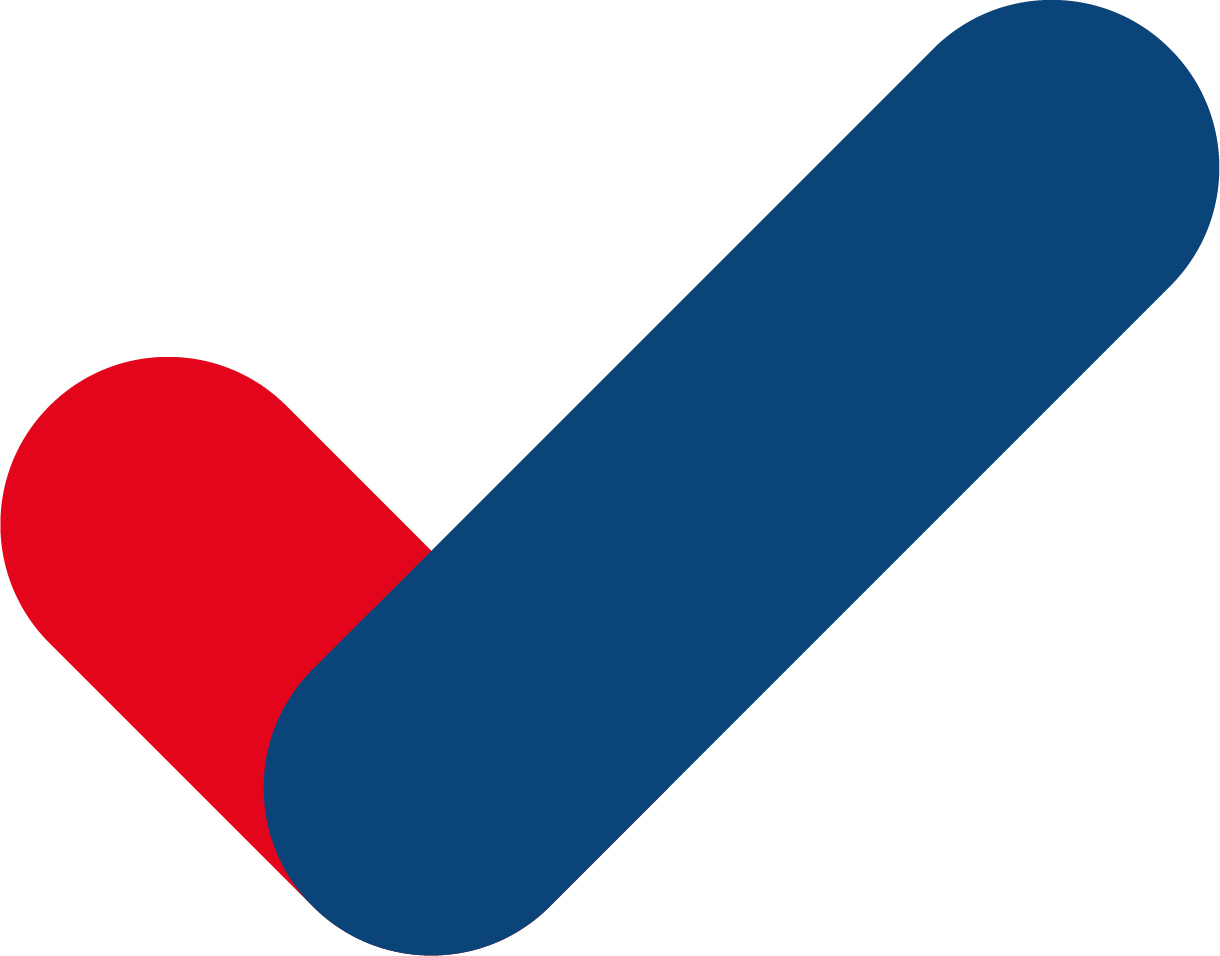 Wir gewinnen, qualifizieren und entwickeln Fach- und Führungskräfte.
ca. 600 freiberufliche Dozierende
9 Standorte
189 Mitarbeitende
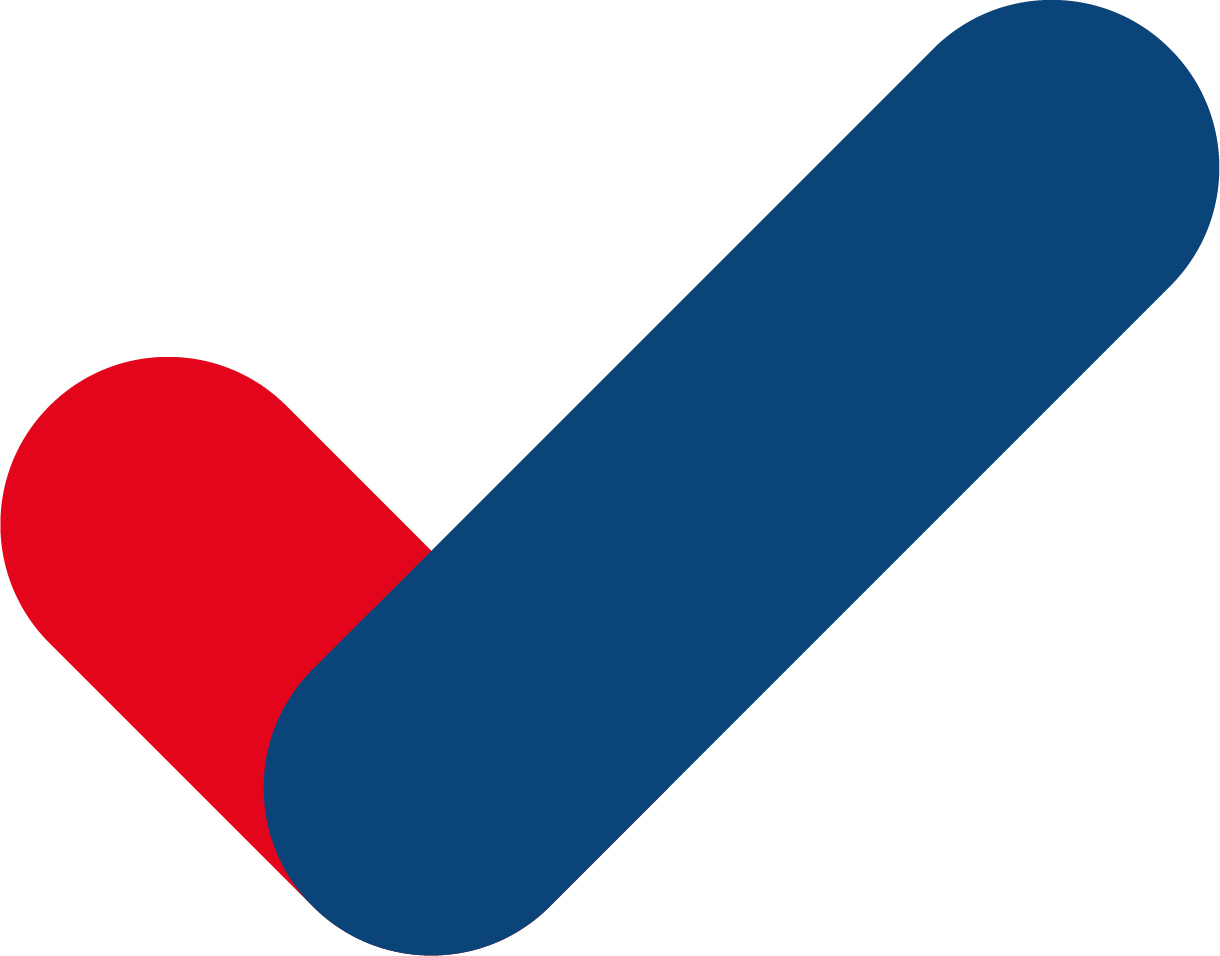 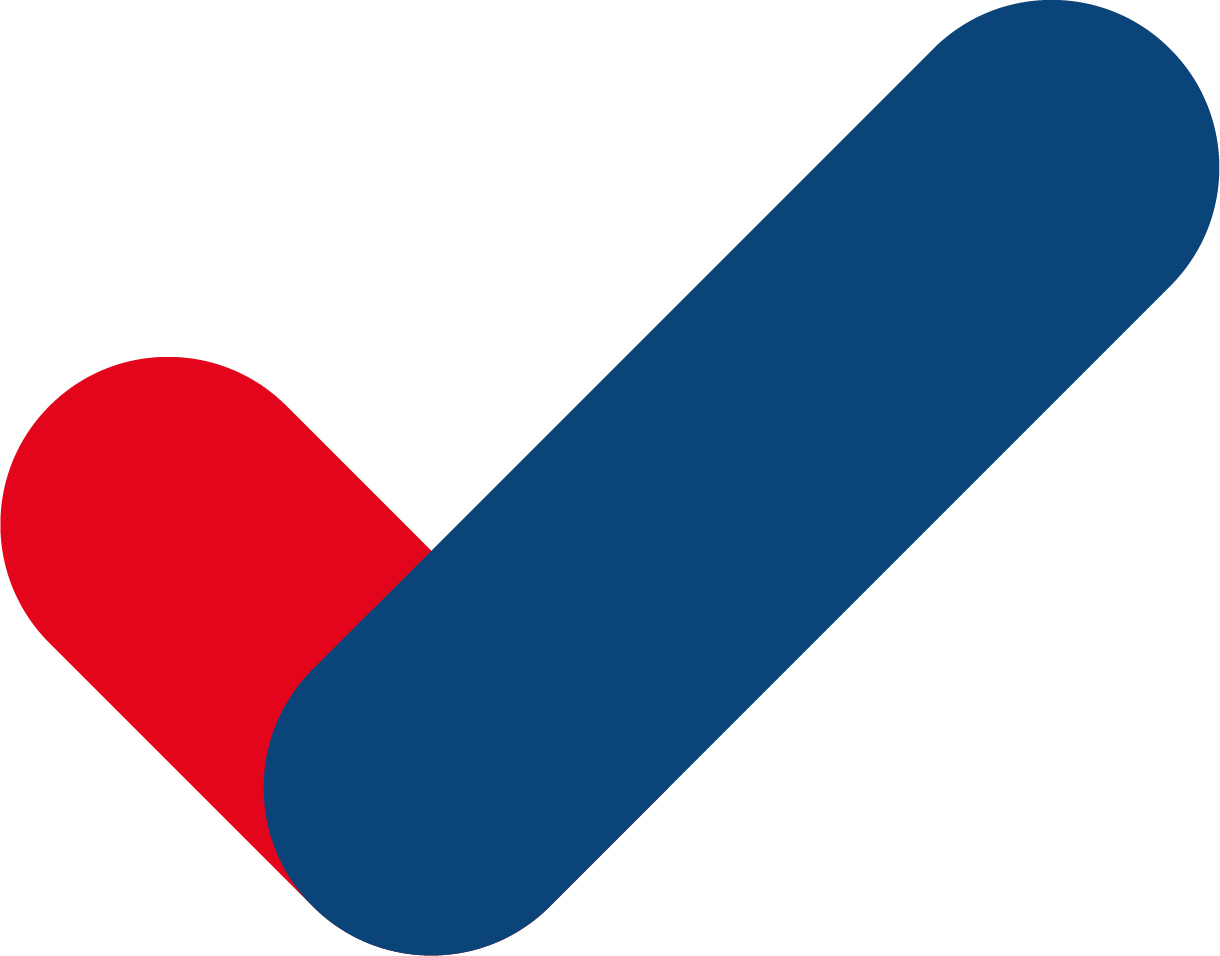 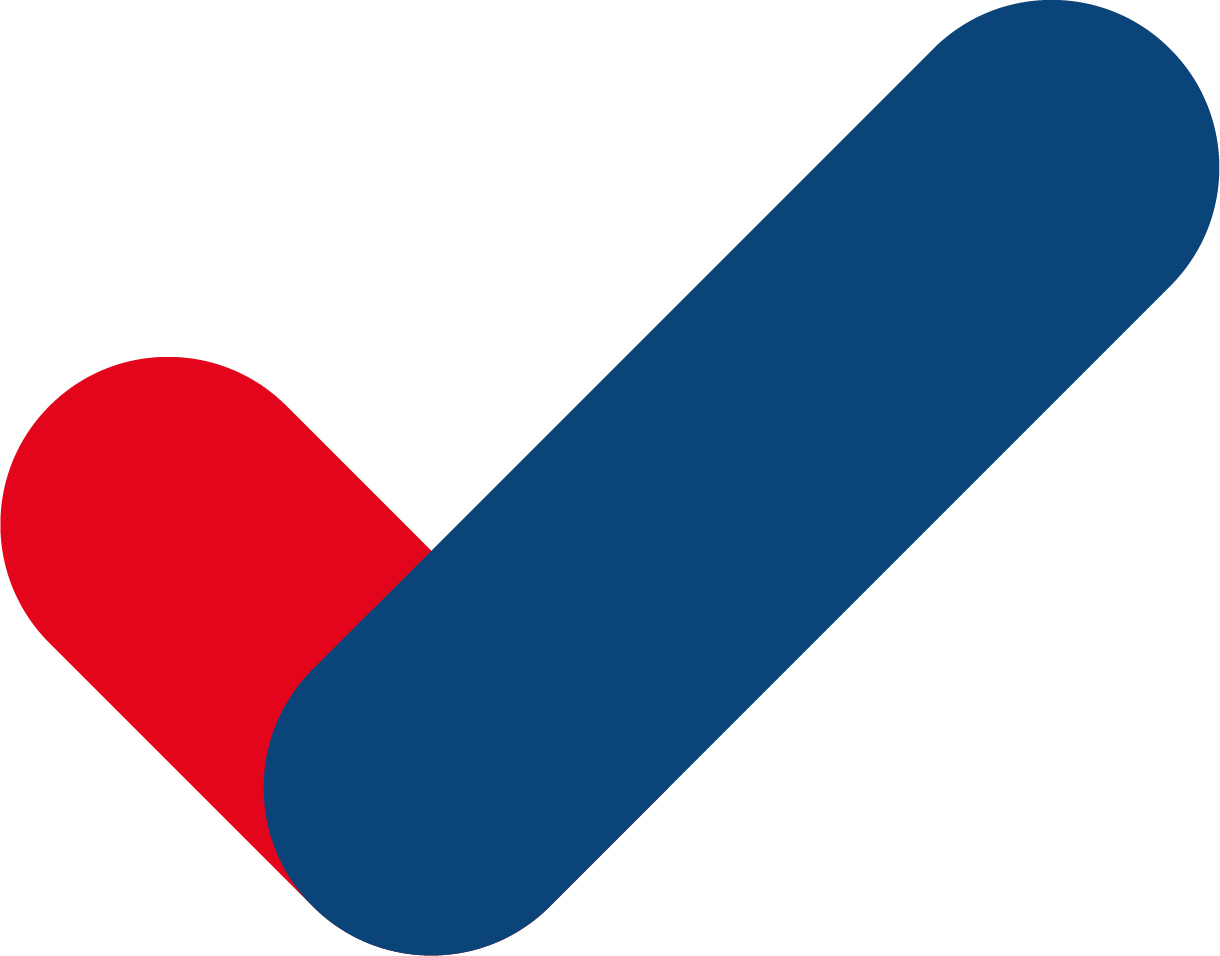 5 Gästehäuser
15.452 Teilnehmende in 2022
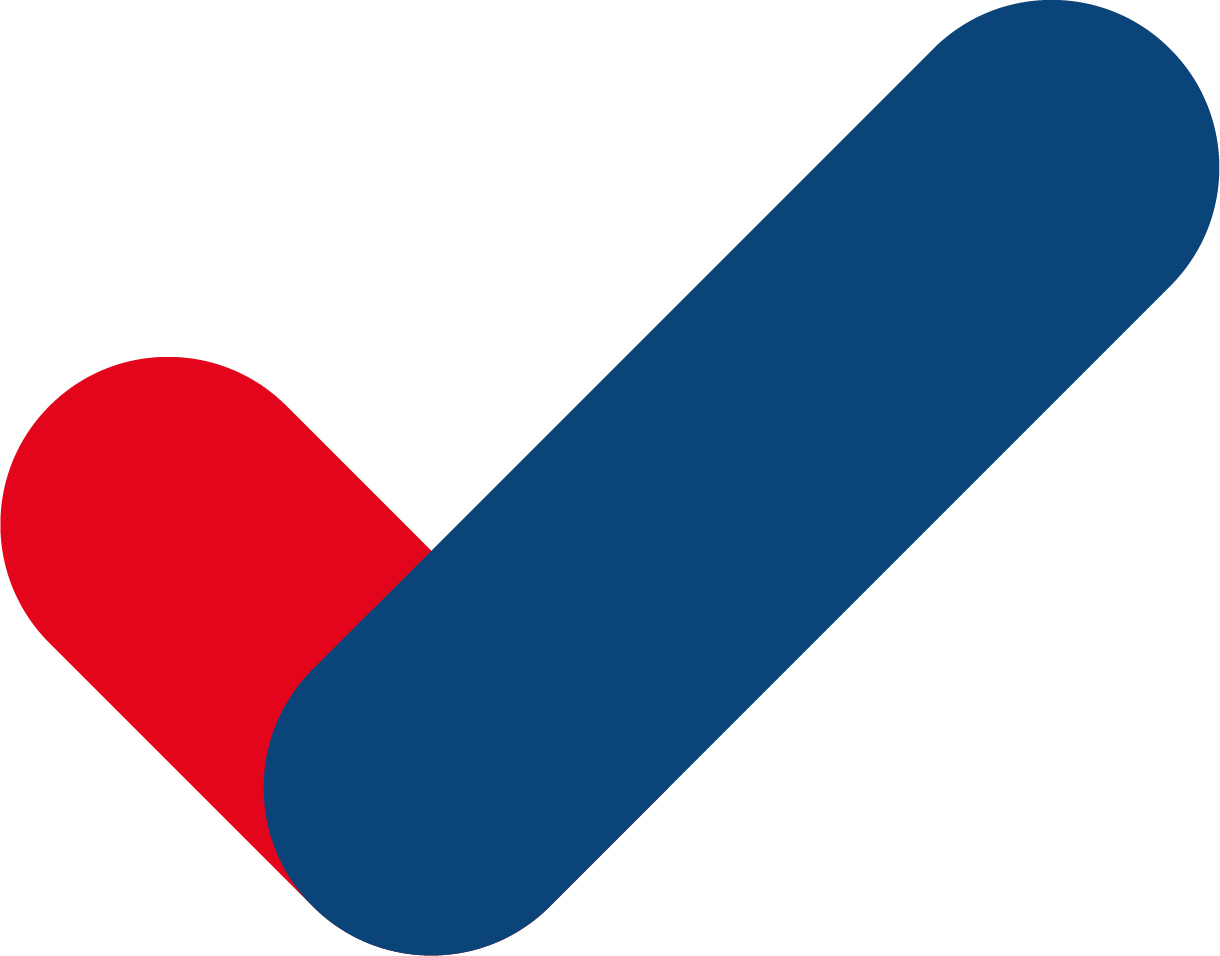 5 Tochter-gesellschaften
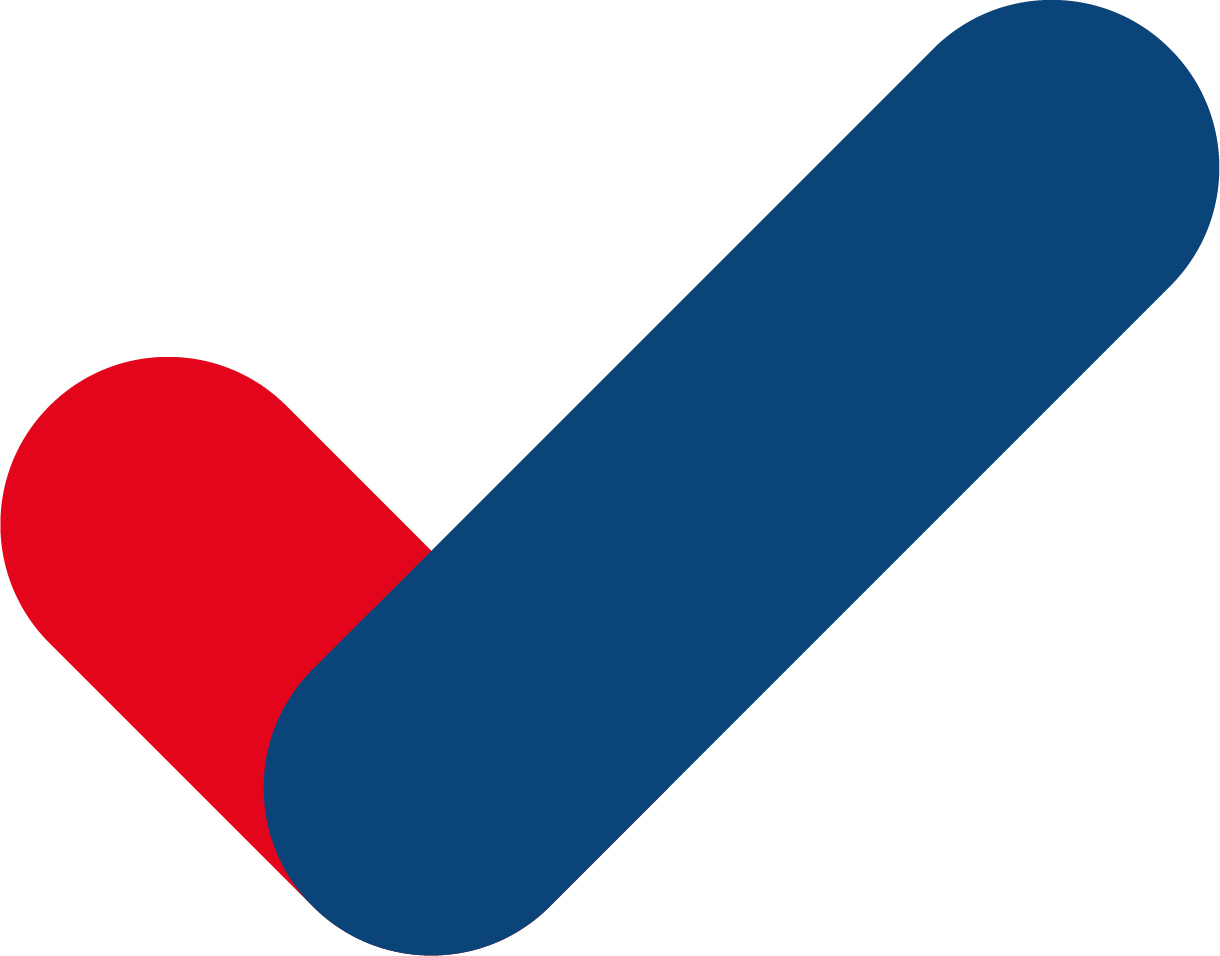 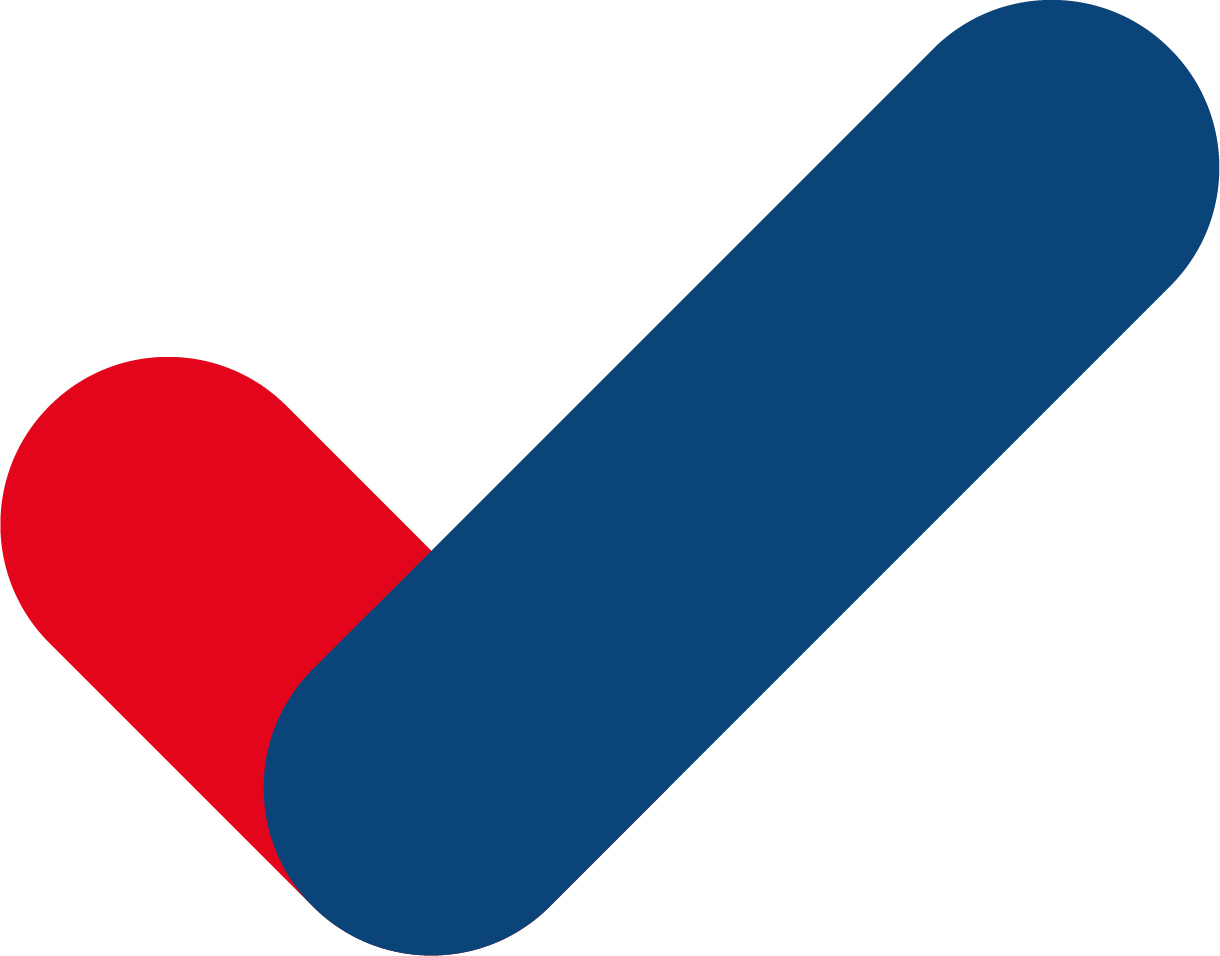 WAK
Bildungszentren der Wirtschaftsakademie
9 Standorte in Schleswig-Holstein
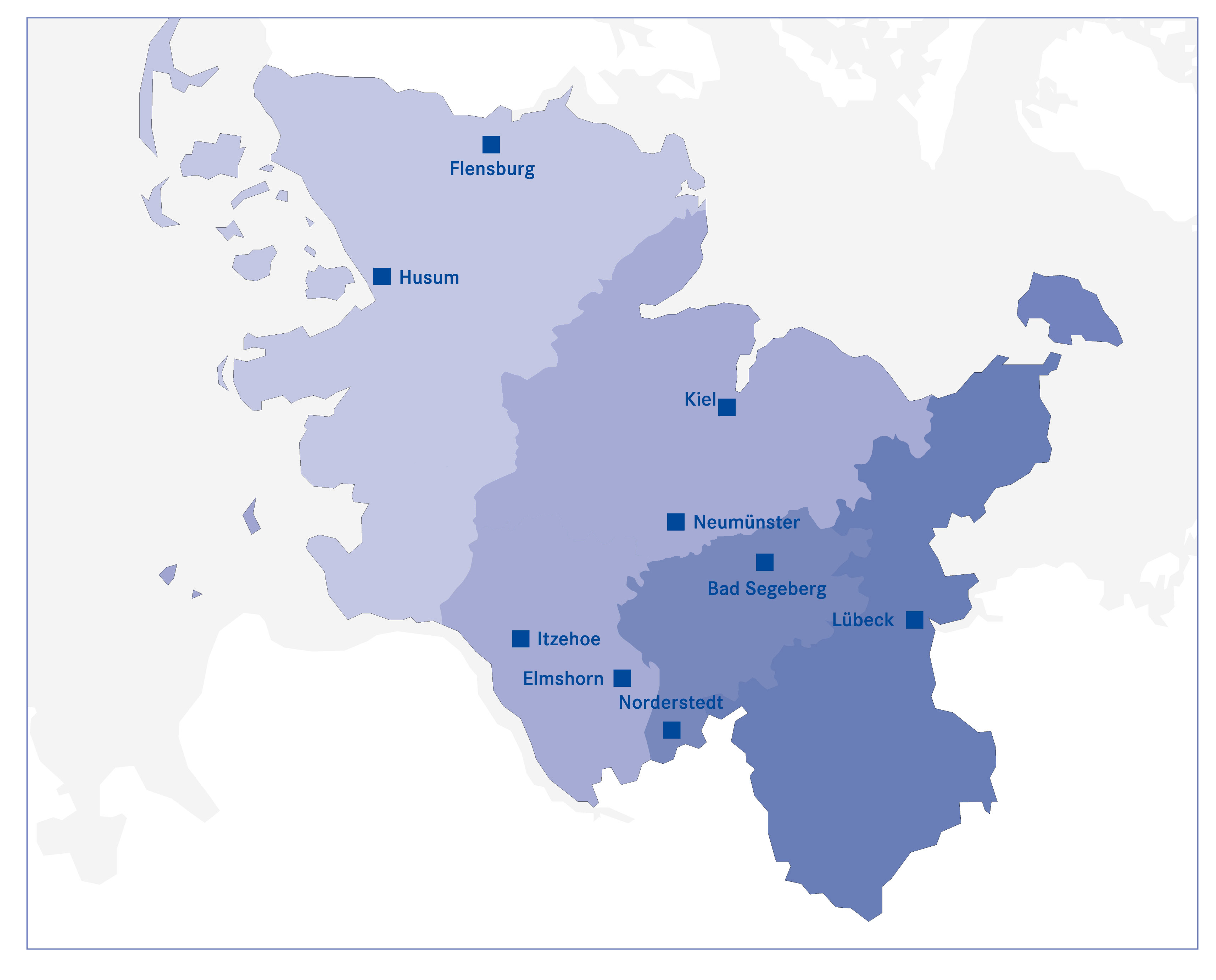 WAK
IHK-Führungstraining
Von Dozierenden empfohlene Reihenfolge
IHK-Führungsreihe
IHK-Führungstraining
Eckdaten
Für Führungskräfte und Führungsnachwuchs aus allen Bereichen und Unternehmensgrößen geeignet 
Je Modul 2 Tage: 8:30 - 15:30 Uhr -> 16 Unterrichtseinheiten (á 45 Min)
Präsenzkurse in Kiel, Lübeck und Elmshorn
Für Bildungsurlaub zugelassen
Auch einzeln buchbar: alle Termine auf www.wak-sh.de/fuehrung
Bei Teilnahme an allen 6 Modulen 
20% Rabatt auf zuletzt absolviertes Modul
IHK-Zertifikat (Teilnahme innerhalb von 2 Jahren)

Zugang zur App unseres Kooperationspartners DayOff nach jedem Modul 
Handlungsimpulse passend zu den Themen
Nachhaltige Integration des Wissens in den Arbeitsalltag -> langfristiger Lernerfolg
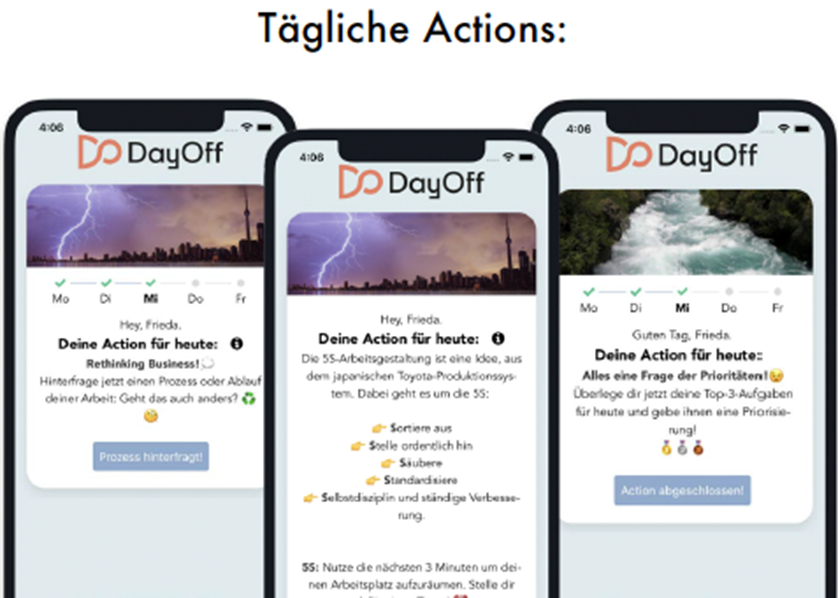 IHK-Führungsreihe
IHK-Führungstraining
1. Führungsverhalten und Führungspersönlichkeit
Grundlagen Führung
Führungsaufgabe, Führungsstile, Führungsmodelle, …
Kommunikation als Voraussetzung erfolgreichen Führens
Aktives Zuhören, die vier Seiten einer Nachricht, …
Motivation
Das Dreieck der Motivation, Modelle zur Arbeitsmotivation, …
Umgang mit Misserfolgen
Stufen der Fehlervermeidung, …
Rückmeldung
Selbst- und Fremdbild, Johary-Fenster, …
IHK-Führungsreihe
IHK-Führungstraining
2. Gesprächsführung und Konfliktbewältigung
Grundlagen der Kommunikation
Ich/ Du-Botschaften, Transaktionsanalyse, …
Gesprächsführung
Einflussgrößen in einem Gespräch, schwierige Gespräche, …
Konfliktmanagement
Konfliktarten, Konfliktebenen, Konfliktlösungsstrategien, …
Einführung neuer Mitarbeiter/Innen
Konfliktvorbeugung, Grenzen und Möglichkeiten, Checklisten
IHK-Führungsreihe
IHK-Führungstraining
3. Persönliche Arbeitstechniken
Grundlagen Tätigkeitsanalyse
Aufgabenverteilung
Gedankenmuster/Ideenfindung
Planungsmethoden
Entscheidungstechniken und Zeitplanung
Zeitplanung
Besprechung – Telefon
Postkorb – Gestaltung des Arbeitsplatzes
Zusammenarbeit mit dem Vorgesetzten
IHK-Führungsreihe
IHK-Führungstraining
4. Rhetorik- und Präsentationstechniken
Grundlagen der Rhetorik
Persönlichkeit zeigen, die goldenen Regeln der Redekunst, …
Die Elemente einer guten Präsentation
Ausdruck - Gestik, Mimik, Sprache, …
Vorbereiten einer Präsentation
Zielgruppe - Bedarfsanalyse, Struktur, Zeitplanung, …
Medien und ihr Einsatz
Probe-Präsentation
Aufbau einer Präsentation
IHK-Führungsreihe
IHK-Führungstraining
5. Argumentations- und Verhandlungstechniken
Argumente überzeugen – These, Erklärung, Bestätigung
Ein- und zweiseitiges Argument, Beweisführung, …
Kommunikationsgrundlagen als Voraussetzung einer überzeugenden Argumentation
Jeder gewinnt in Verhandlungen
Fünf Schritte zum Gesprächsgewinn, Motive/ Motivation, …
Verhandlungsgeschick
Durchsetzungsvermögen, Taktiken und Strategien, …
Verhandlungsablauf
Schlagfertigkeit trainieren
IHK-Führungsreihe
IHK-Führungstraining
6. Innovations- und Projektmanagement
Grundlagen Kreativität und Innovation
Kreativität und Innovation, Innovationsprozesse, +
Ideenfindung
Semantische Intuition, Osborn-Checkliste, 6-3-5-Methode, …
Grundlagen Projektmanagement
Projektarten, Eisenberg-Theorie, Projektführung und -koordination, Projektabschluss …
IHK-Führungsreihe
IHK-Führungstraining
Von Dozierenden empfohlene Reihenfolge
IHK-Führungsreihe
Weitere Fragen?
Ansprechpartner:in
Wirtschaftsakademie Schleswig-Holstein GmbH
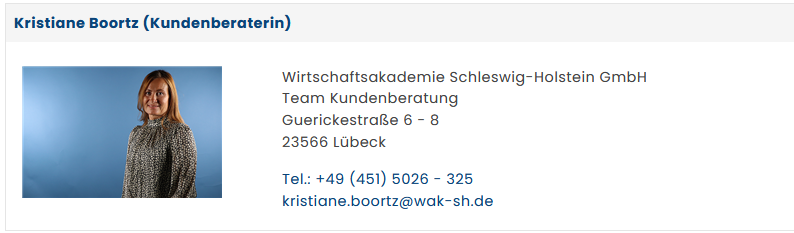 Wie geht es weiter?
Sie erhalten im Nachgang zu diesem Beratungstermin eine Zusammenfassung der Informationen von uns.
Bei Fragen können Sie uns jederzeit kontaktieren.
Unternehmensverbund der Wirtschaftsakademie
Ein starker Verbund
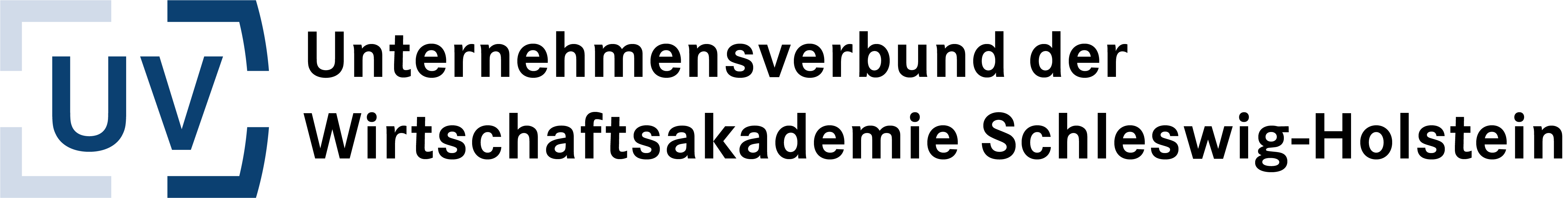 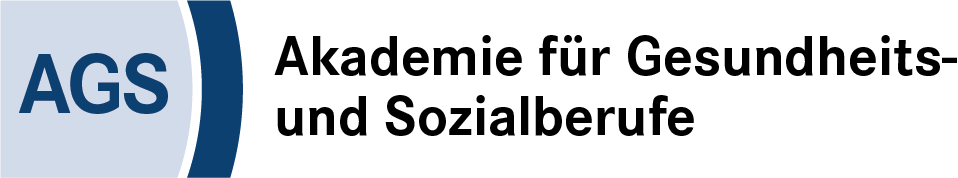 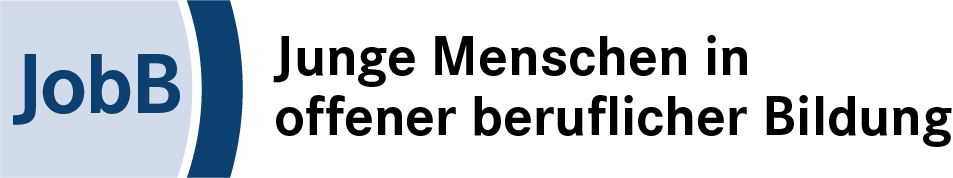 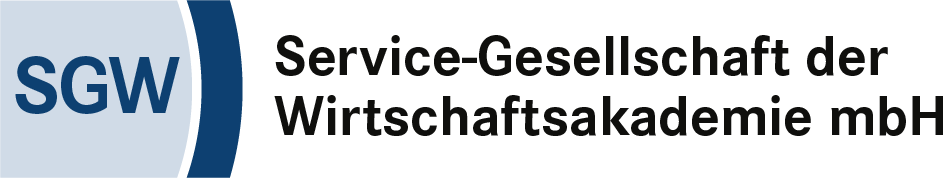 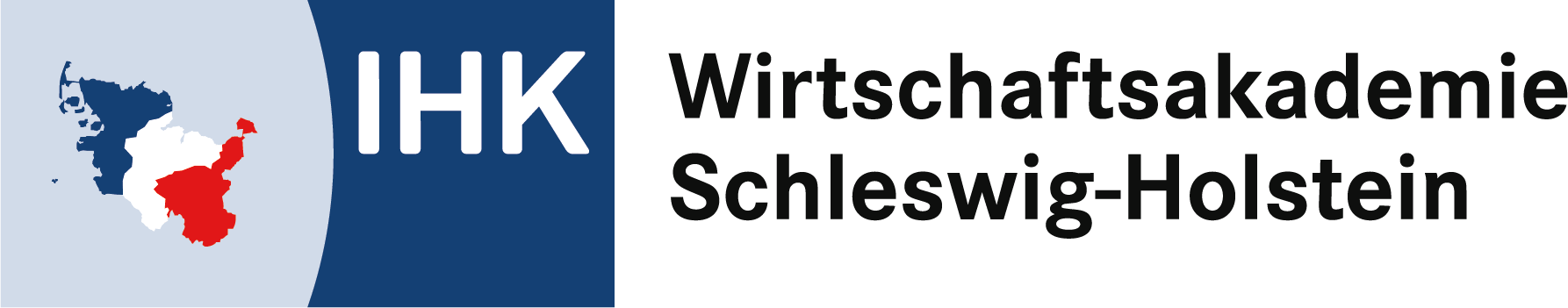 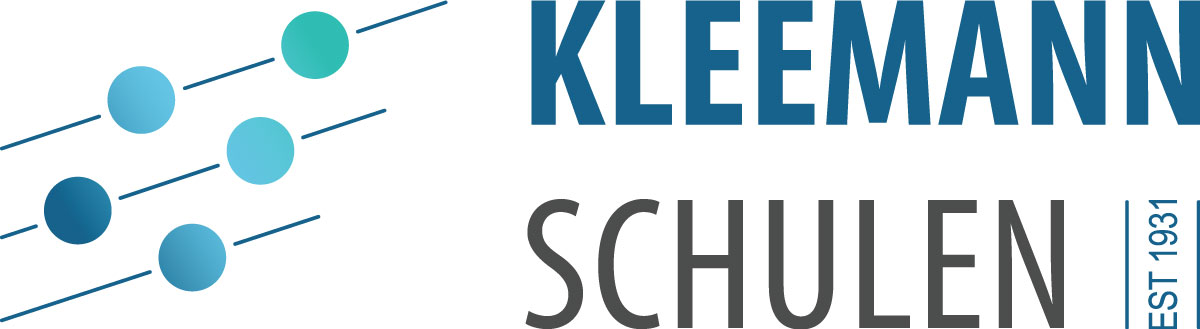 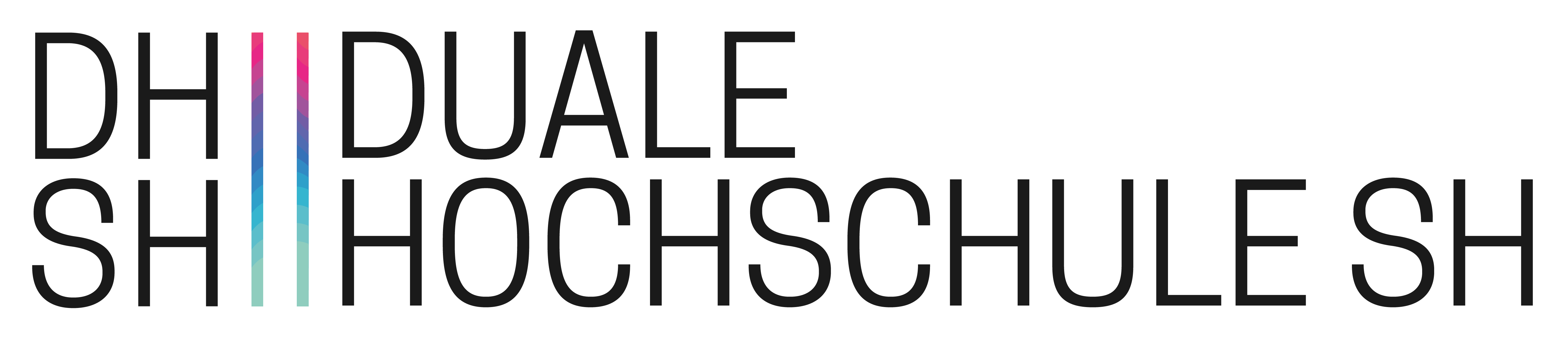 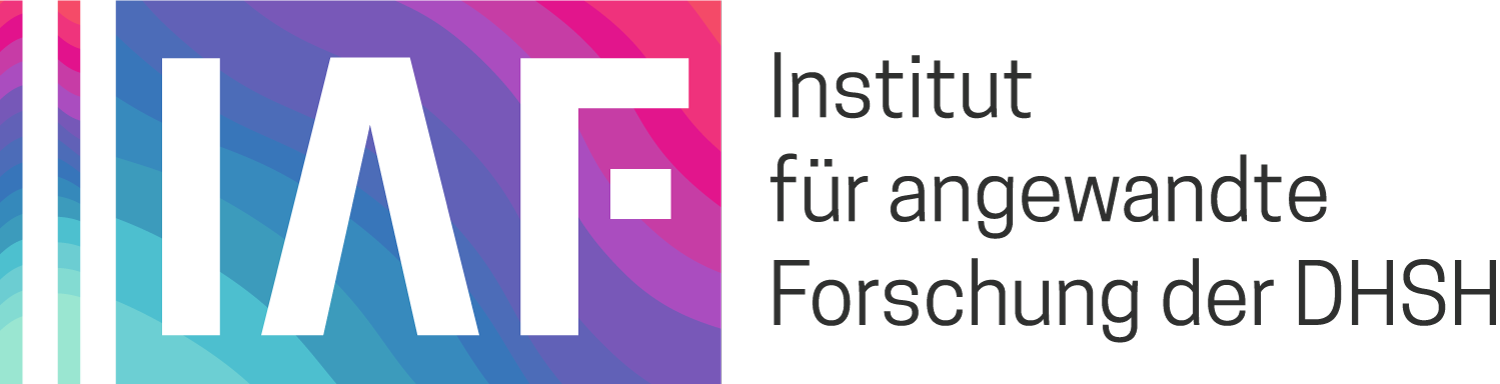